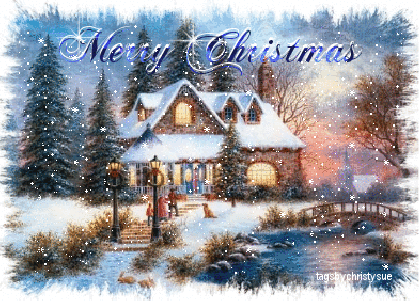 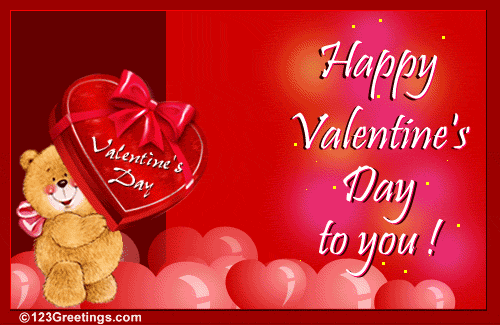 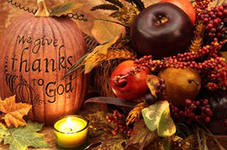 Christmas Day is the most popular holiday in the UK. It’s celebrated on December 25. on this day people go to churches, open their Christmas presents and eat Christmas dinner.
Thanksgiving Day is celebrated on the fourth Thursday in November. It’s a legal and official holiday. Thanksgiving Day is the day for families to come together and to eat turkey and pumpkin pie.
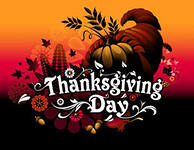 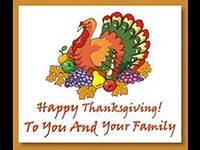 St. Valentine’s Day isn’t a legal and official holiday 
but it is famous all over the world. St. Valentine
is the patron of people  in love. This holiday is celebrated on the 14th of February. People send Valentine cards and presents to their husbands,
 wives, boyfriends and girlfriends.
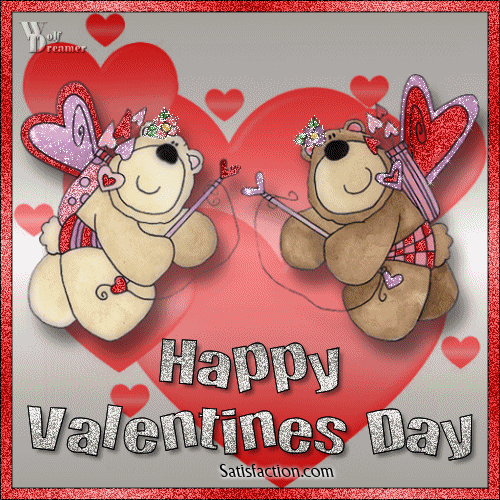 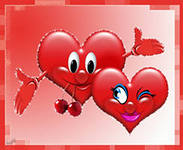